Dialogkonferanse
24. Mars 2015
2015 er året for mobile betalingsløsninger
Valyou inngår samarbeid med BankAxept
Pressemelding ble sendt ut 11. mars 
http://www.tek.no/artikler/valyou-far-bankaxept/168256

Millionstøtte til vår partner FourC
Pressemelding sendt ut 10. mars
http://www.digi.no/itnorge/2015/03/10/apen-plattform-fjerner-simkort-helvete

NorgesGruppen uttaler at de vil åpne for mobilbetaling i løpet av året
Artikkel publisert ettermiddag 11. mars
http://www.dinside.no/933164/norgesgruppen-vil-aapne-for-mobilbetaling
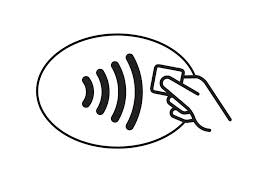 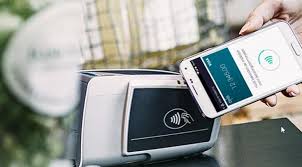 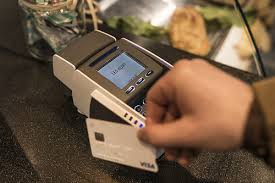 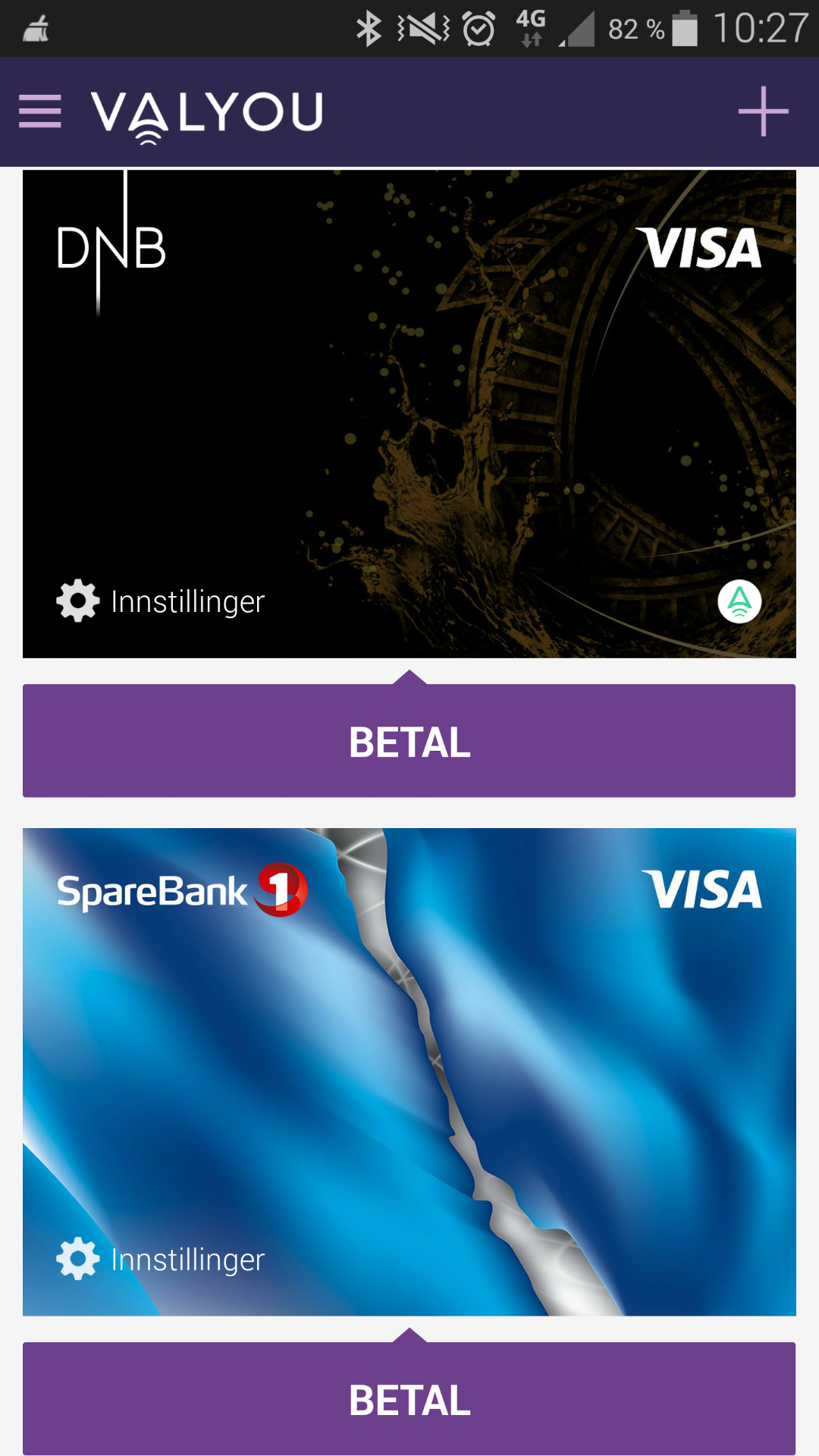 VALYOU: THE MOBILE WALLET  FOR PAYMENTS
THE VALYOU PROPOSITION
Card Issuer services
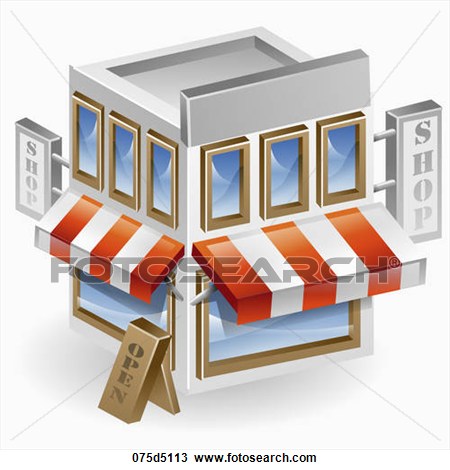 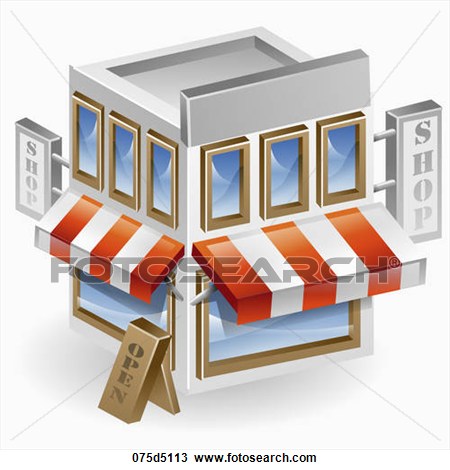 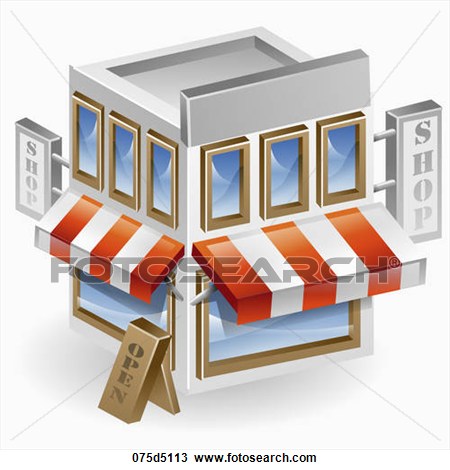 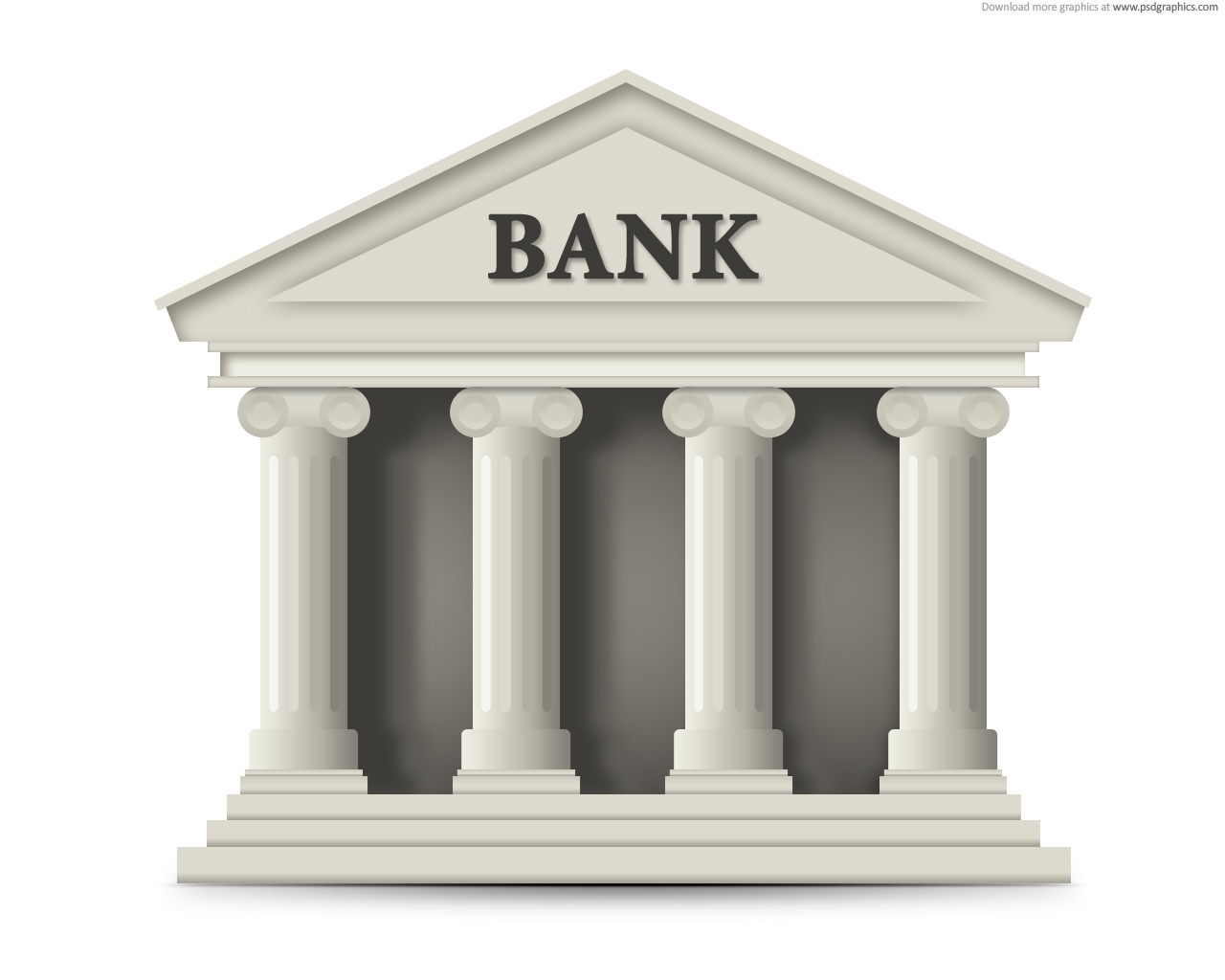 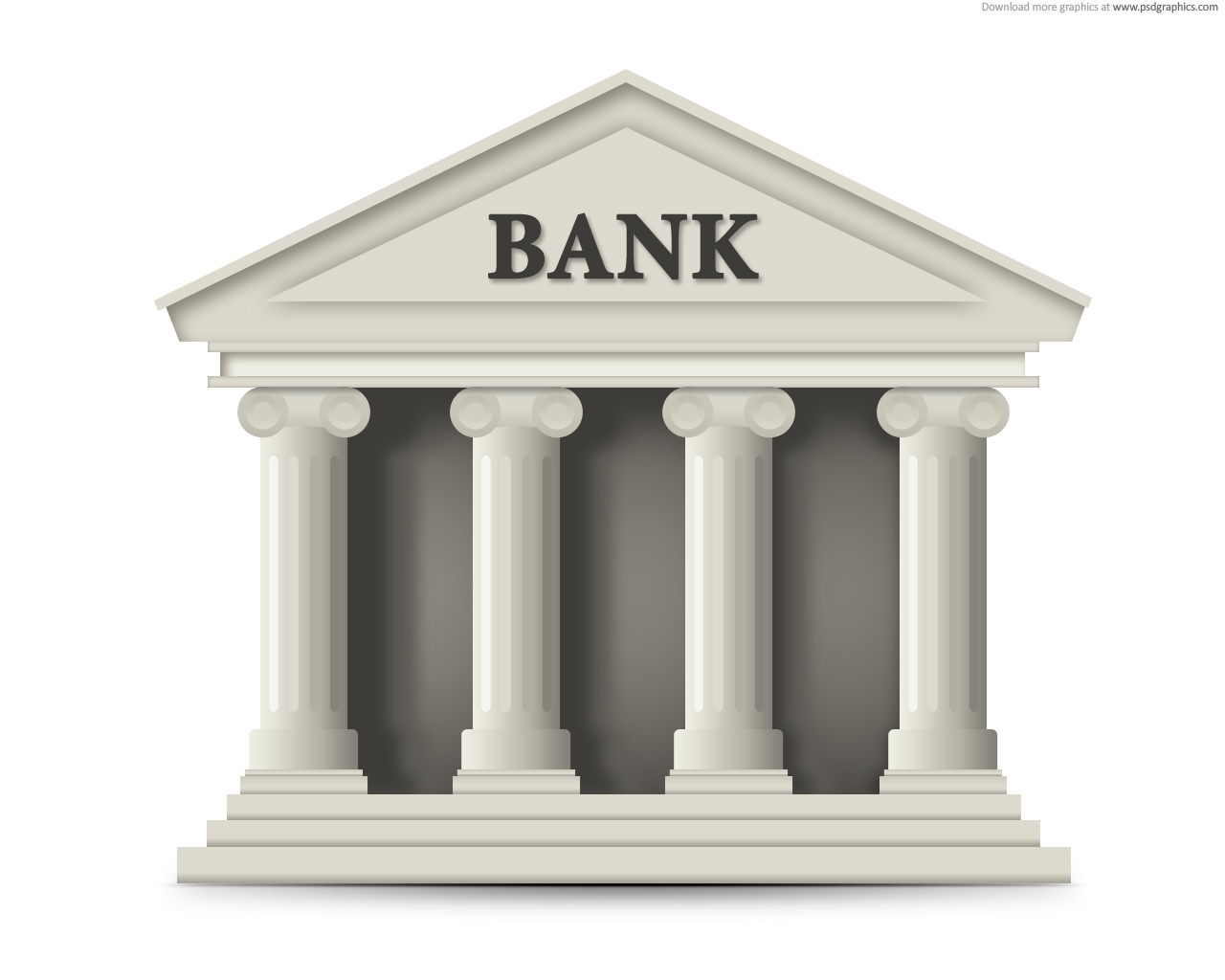 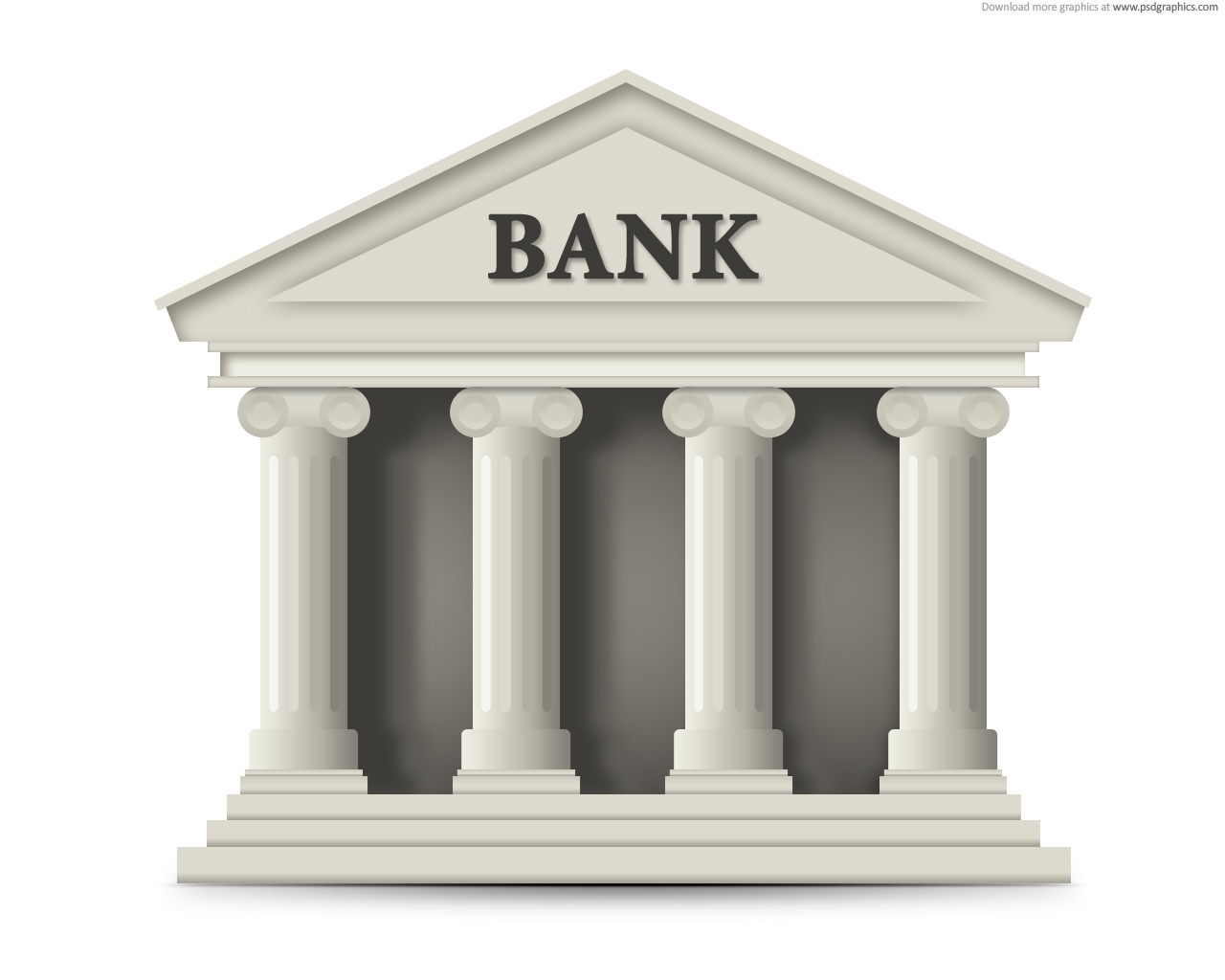 COMPETITION
Common infrastructure
COLLABORATION
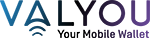 Valyou Card Issuers
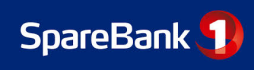 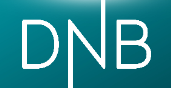 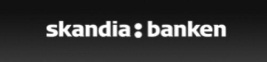 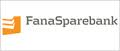 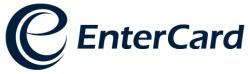 ++++
FURTHER COLLABORATION IS NEEDED
CHALLENGE -  FRAGMENTATION
Handsets 
Card issuers 
Mobile operators 
Merchants 
Payment schemes